Product Enablement Series
Recovery Best Practices for x360Recover Direct-to-Cloud
January 18, 2023
[Speaker Notes: Welcome to Axcient’s product enablement webinar series.

This session is Recovery best practices for D2C.]
Product Enablement Webinar Series
In-depth best practices shared by Axcient product experts, with detailed demos

Focus on getting the most from your Axcient investment

Third Wednesday of the Month
Time:  1:00pm Eastern / 12:00pm Central / 11:00am Mountain / 10:00am Pacific
January 18—Recovery Best Practices for x360Recover Direct-to-Cloud
February 15—Evaluation and Configuration of an Appliance (Axcient or any other appliance)
March 15—Protecting Linux-based Systems
Your Axcient Subject Matter Experts
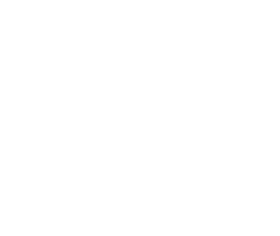 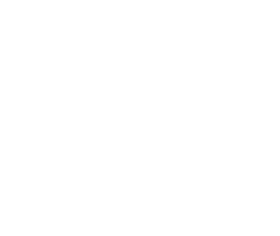 Jeff Crystal
Product Owner
Leif Fortson
Sr Product Manager
x360Recover Recovery Options
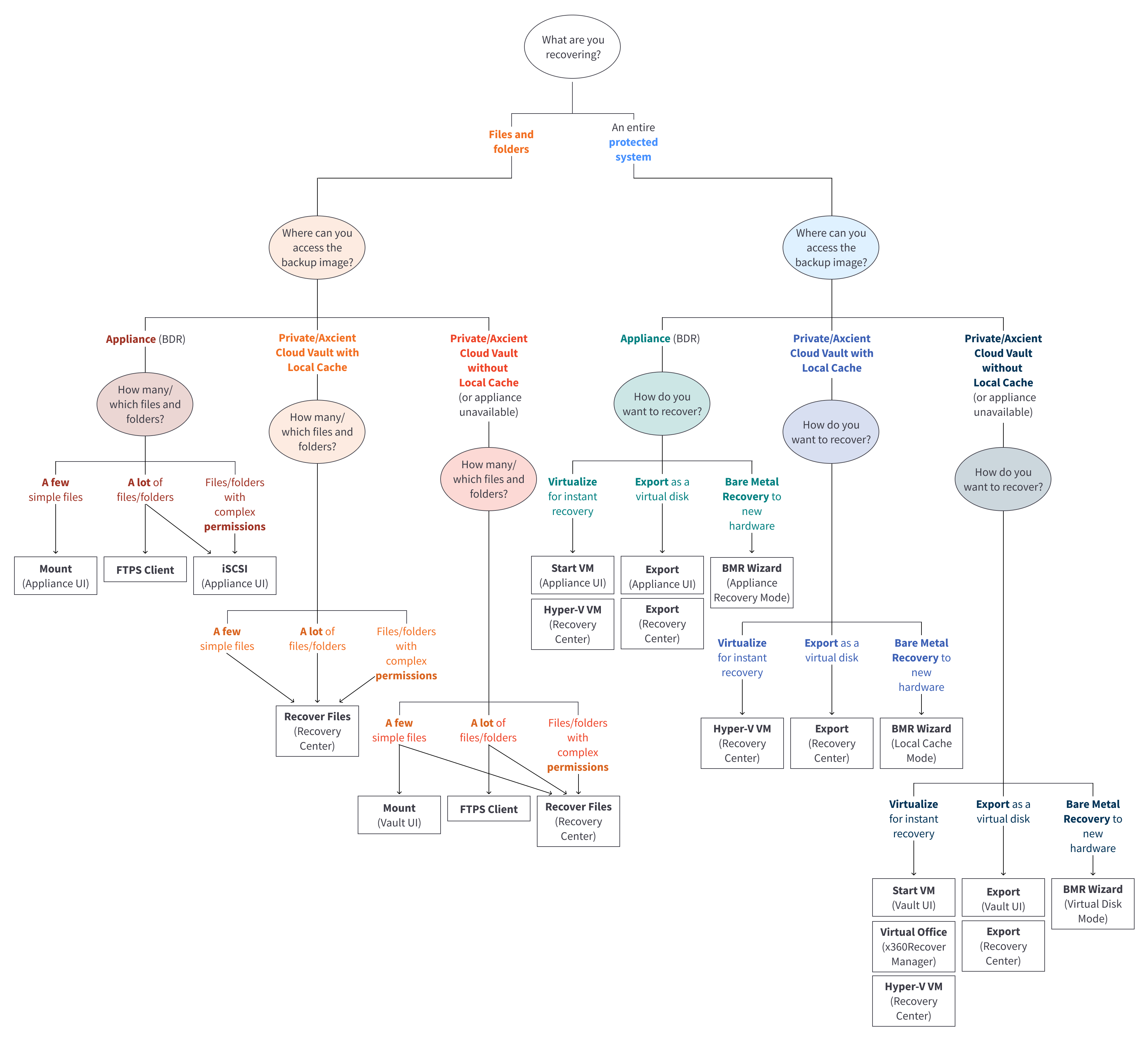 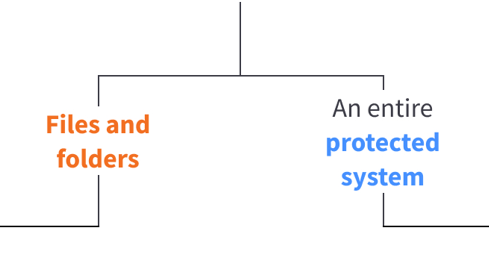 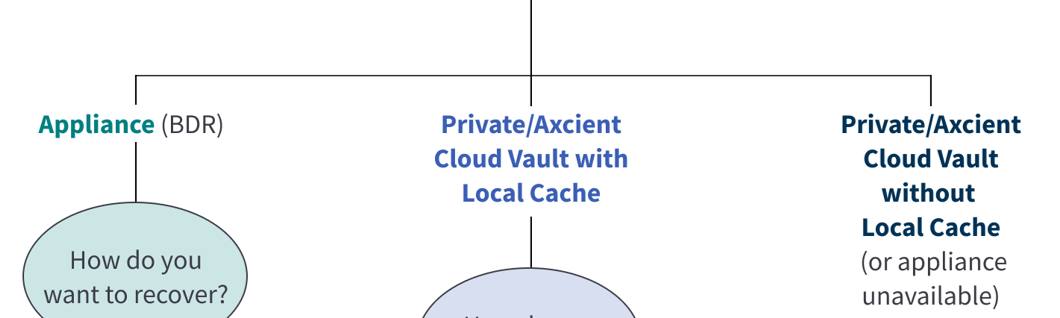 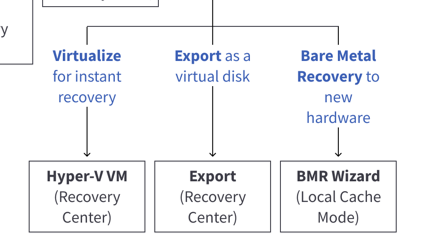 Data Recovery Methods
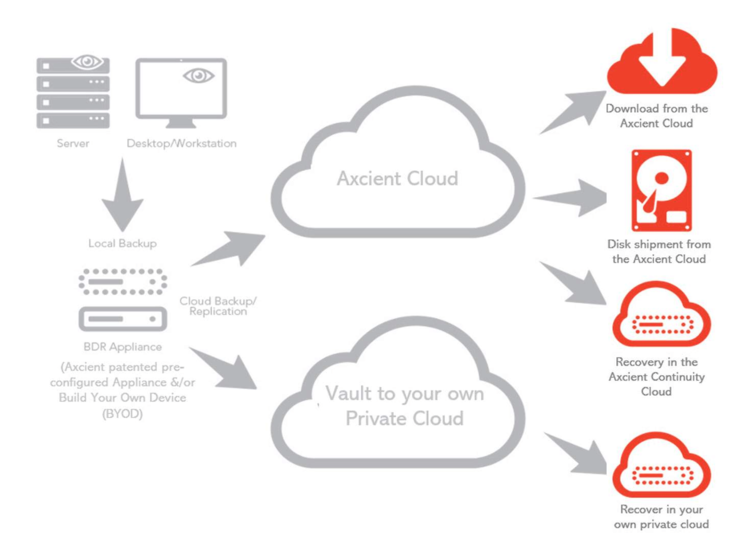 Variety of Methods
Not all data loss scenarios are the same, having a variety of options to choose from helps reduce recovery time.
WHY
Data Recovery Types

Virtualize
Virtual Disk Exports  
File & Folder Recovery  
Bare Metal Restore
Recovering with Local Cache
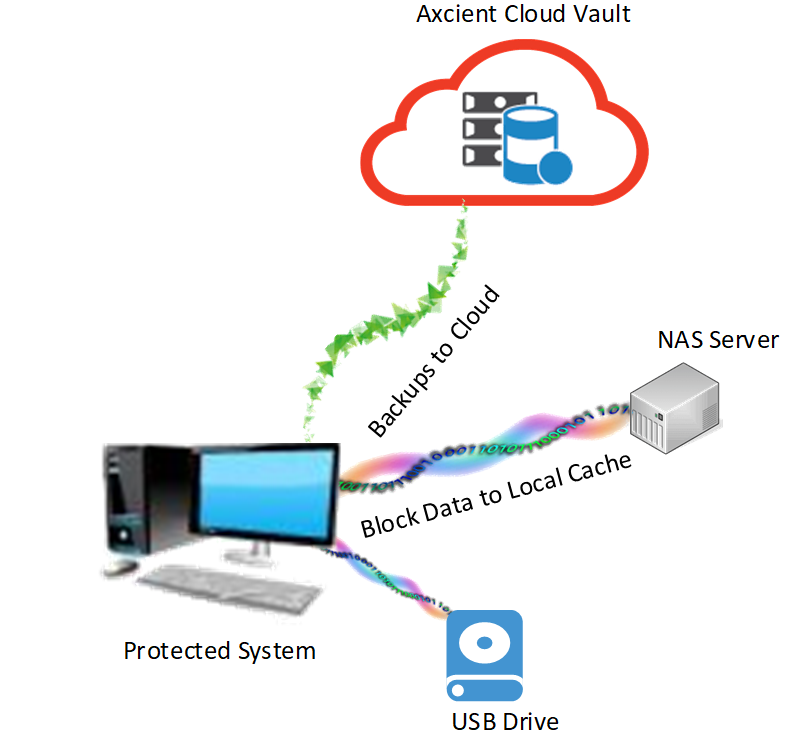 Local Cache
Fast and real-time recovery w/o an appliance hardware
WHY
Faster failback after virtualization
Faster file download/transfer for large datasets
Client willing to pay lower cost for local backup
Enabling Local Cache
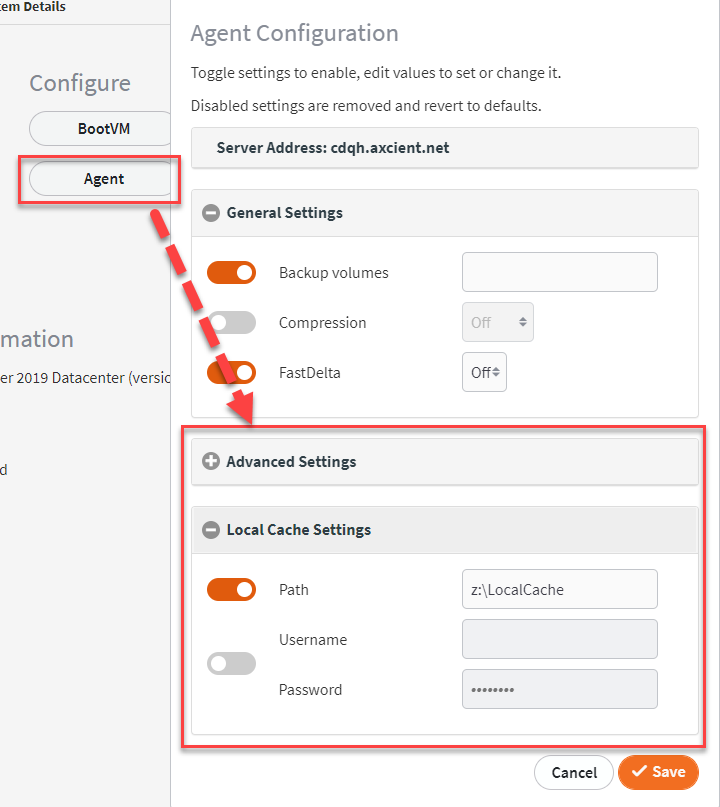 Enable local cache for your D2C protected system
Set your local cache locally for the protected system or a shared storage such as a NAS device
Set a strong username and password to strengthen authentication
Benefits for a Shared Storage for Local Cache
De-duplication of data from protected systems
Easier to maintain storage management (less storage requirements)
Easier to maintain authentication
More secure than being on the same protected system
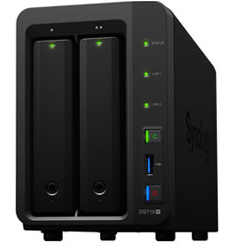 Network Bandwidth Throttling
Manage policies via backup schedules
Manage network congestion
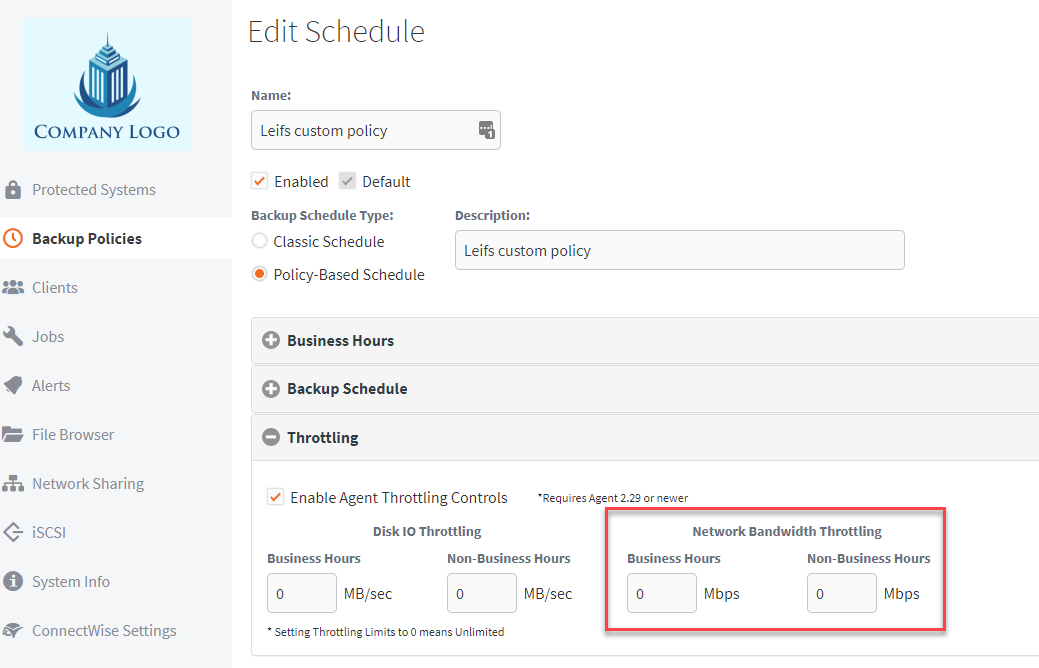 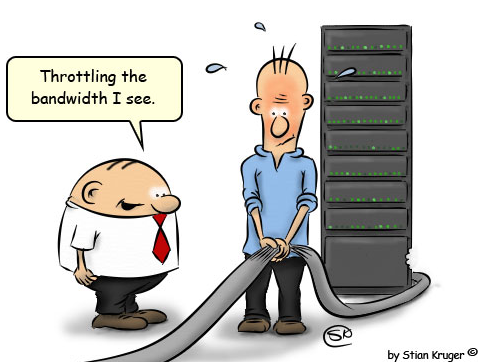 Recovery Demos
Questions
?
Free Trials
axcient.com/trial-signup
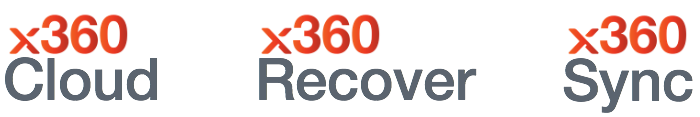 [Speaker Notes: See a demo, start a trial]
Keep business running.
CUREDATALOSS